男性看護職員数とその割合
Number of male nurses and the ratio in Japan
Last Update
2021.5.26
男性看護職員数	看護職員全体に対する割合
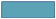 （人）
140,000
8.0%
7.03%
7.0%
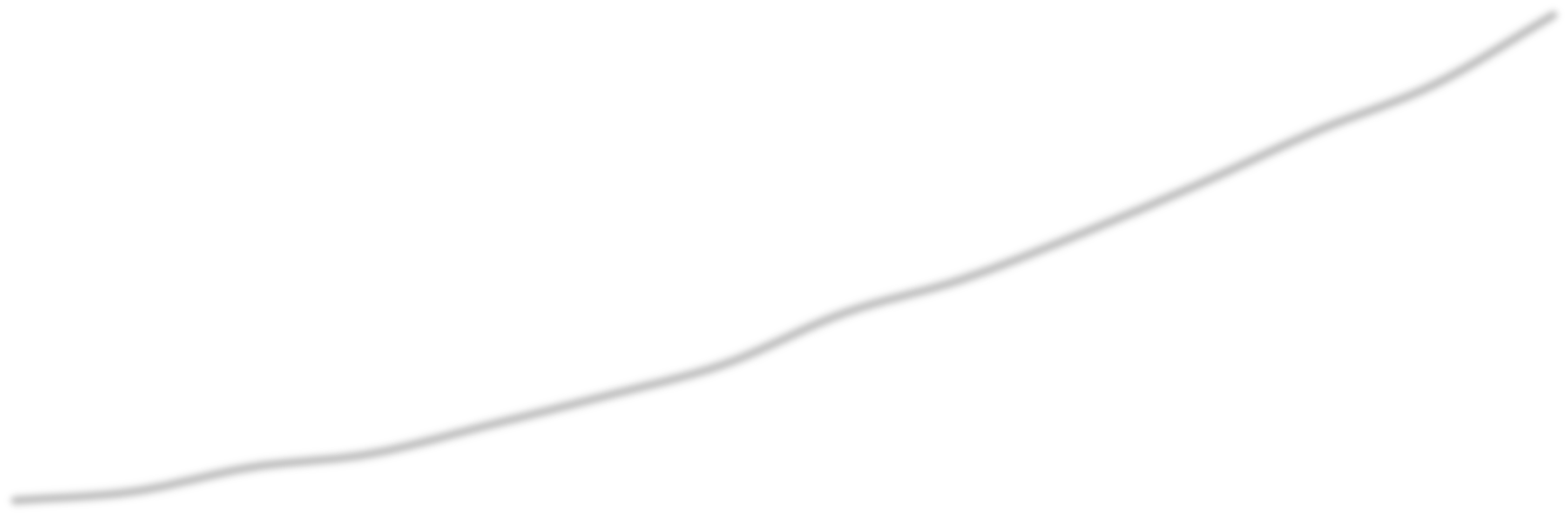 120,000
6.47%
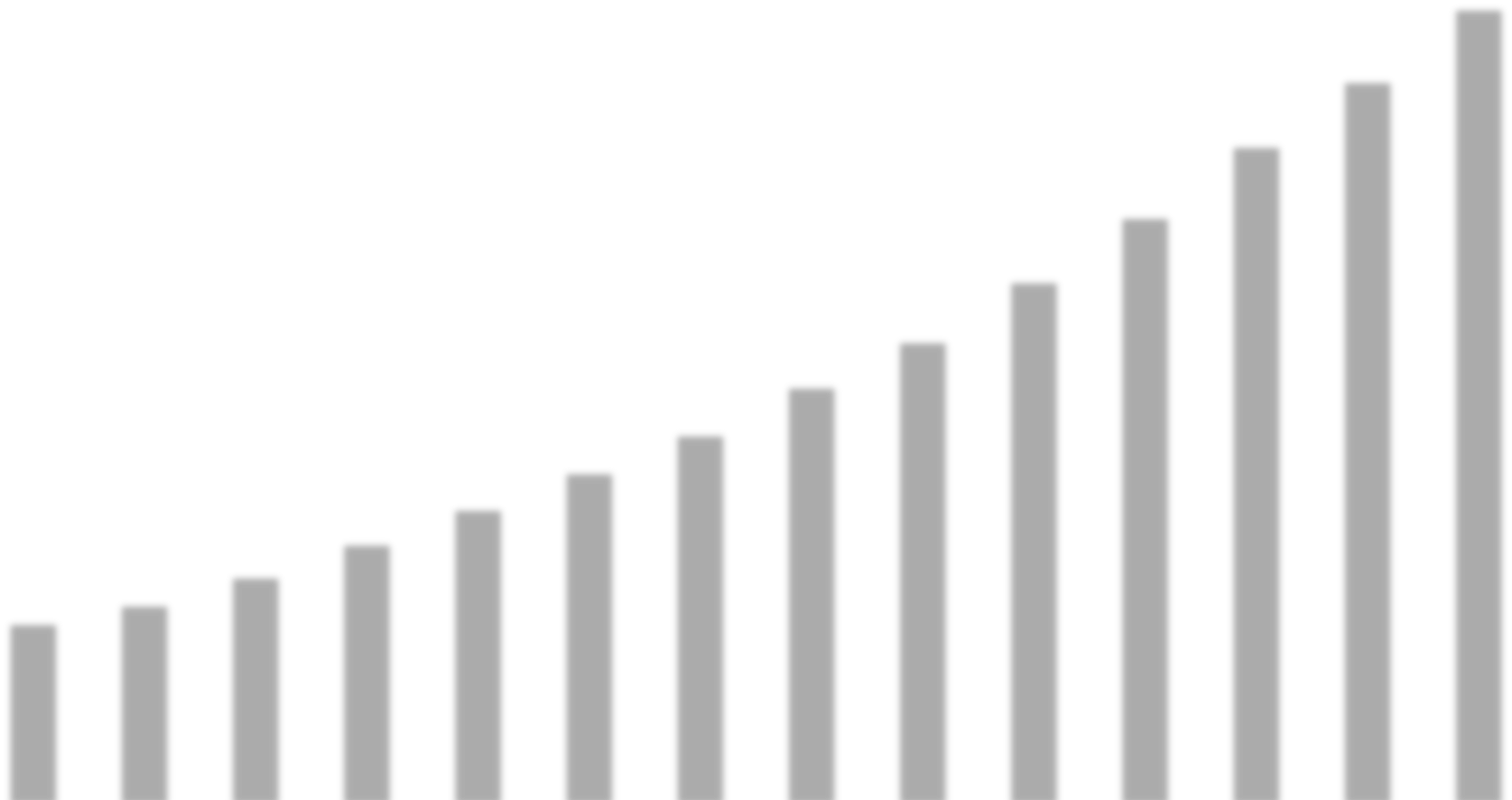 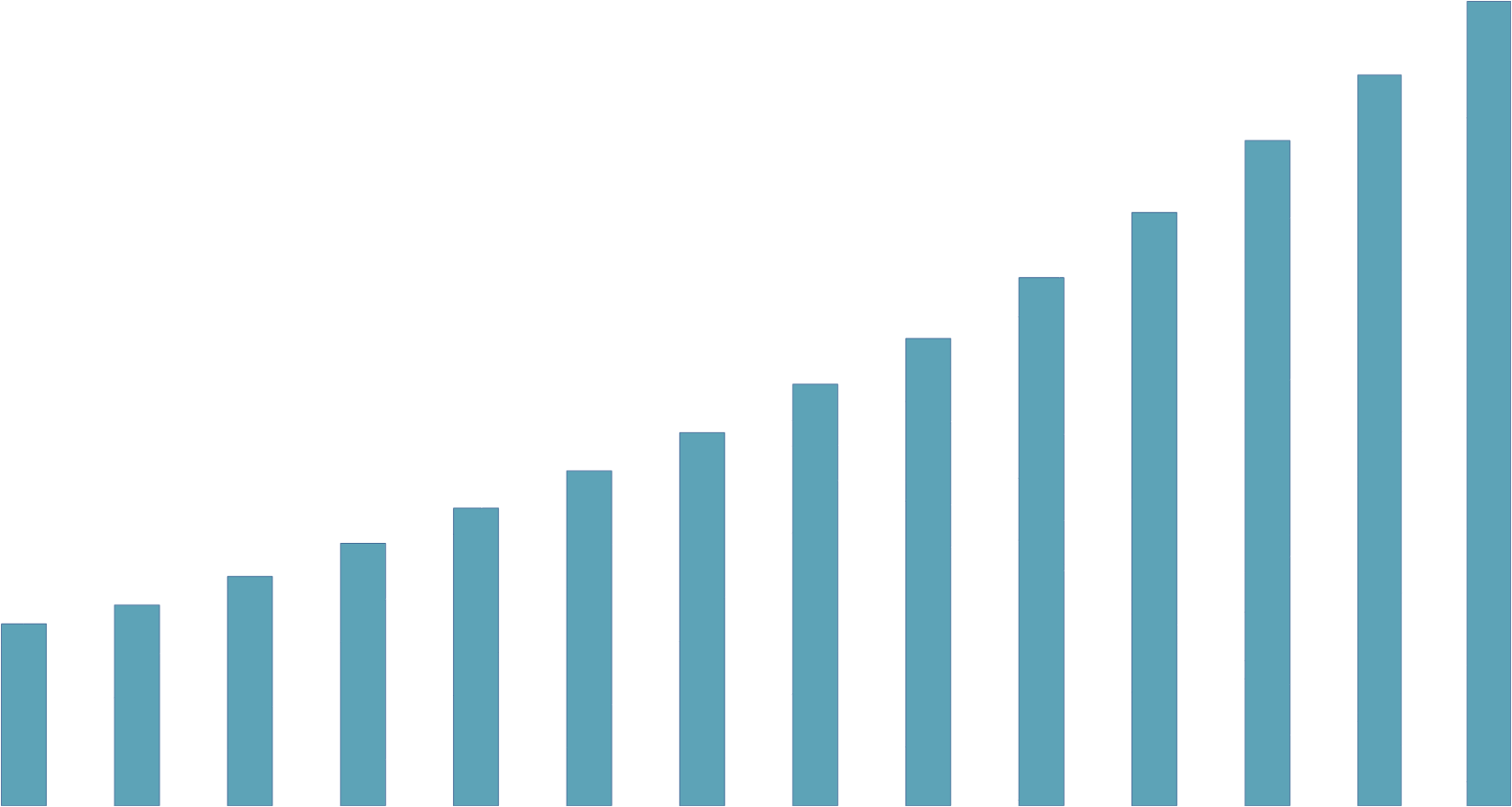 6.10%
6.0%
5.67%
100,000
5.27%
4.91%
5.0%
4.64%
80,000
4.23%
3.98%
4.0%
3.74%
3.51%
3.41%
60,000
3.21%
3.14%
118,284
107,470
3.0%
97,781
87,199
40,000
77,526
2.0%
68,599
61,831
54,713
49,075
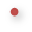 43,606
20,000
38,382
1.0%
33,518
29,342
26,540
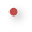 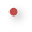 0
0.0%
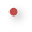 1992	1994	1996	1998	2000	2002	2004	2006	2008	2010	2012	2014	2016	2018
石田まさひろ政策研究会
DATA：保健・衛生行政業務報告（衛生行政報告例）より	info@masahiro-ishida.jp
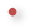 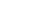 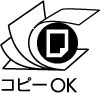